駐車許可書は必ず車内のよく見えるところに提示してください。
許可証の提示がない、又は、古い許可書を掲示している車両は
不審車両とみなします。
令和７年度駐車許可書の更新を希望する方は、教務学生係に申請してください。（窓口・郵送いずれも受付可）

　　　　　　　　　　　　　　　　　　　　　　　　　　　　　　　　令和７年３月３１日
保健学研究科教務学生係
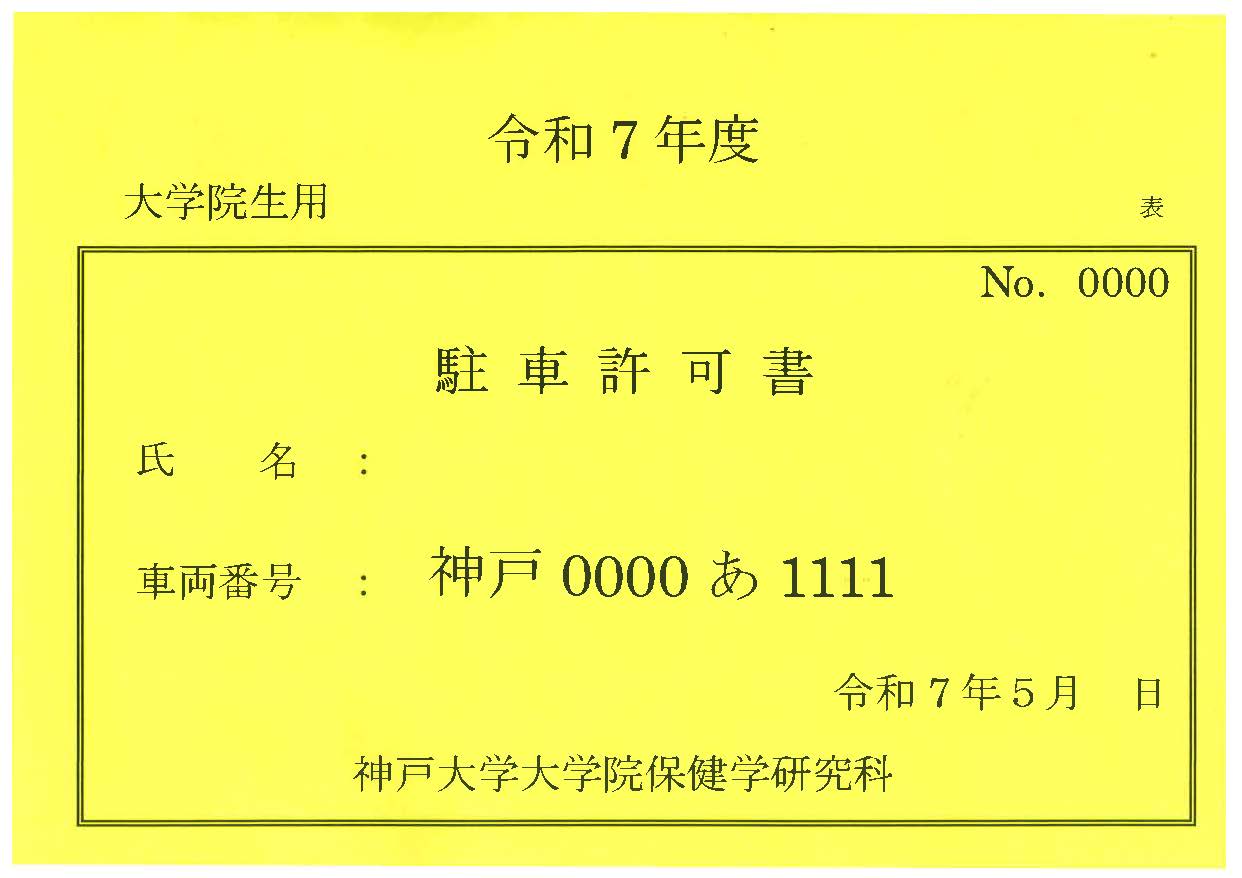 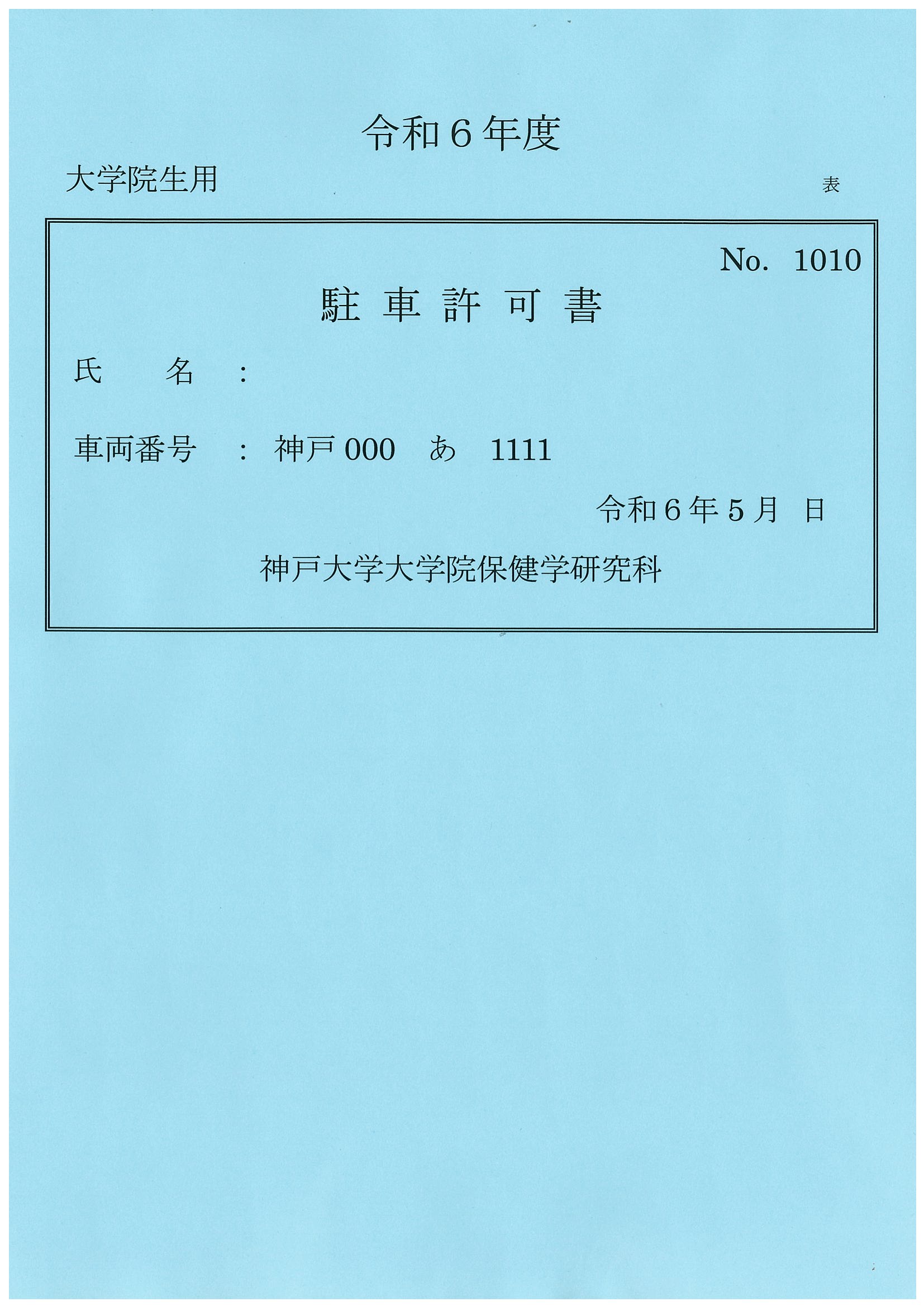